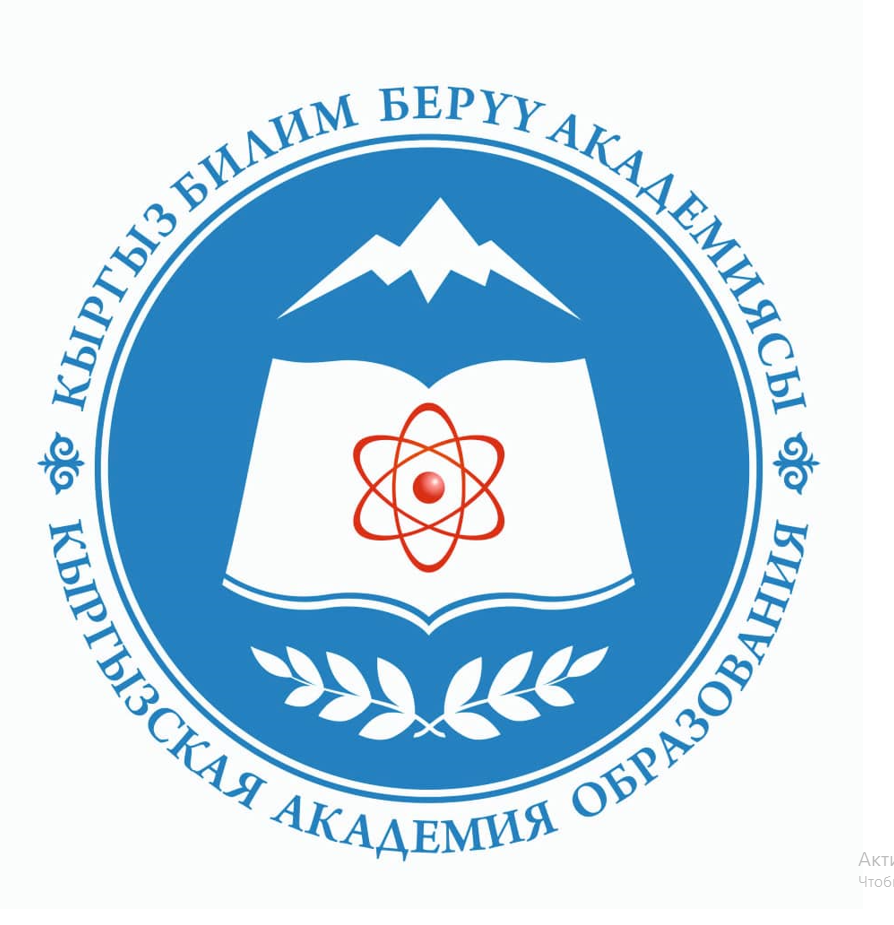 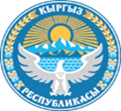 КЫРГЫЗ РЕСПУБЛИКАСЫНЫН БИЛИМ БЕРҮҮ ЖАНА ИЛИМ МИНИСТРЛИГИ
КР ББжИМ АЛДЫНДАГЫ КЫРГЫЗ БИЛИМ БЕРҮҮ АКАДЕМИЯСЫ
«Информатика»Предметтик стандарты Кыргыз Республикасынын жалпы билим берүү уюмдарынын  5-9-класстары үчүнhttps://edu.gov.kg – КР Билим берүү жана илим министрлигинин сайтыhttps://kao.kg – Кыргыз билим берүү академиясынын сайтыika379@mail.ru- Ибирайым кызы Айжан, электрондук почтаБишкек - 2023
ИШТЕП ЧЫККАНДАР: Ибирайым кызы А. – п.и.к., а.и.к., КББАнын лабораториясынын башчысыКасымалиев М.У. – п.и.к., А.Молдокулов ат. УИТМЛдин директору.  Асанова М.Б. – А.Молдокулов ат. УИТМЛдин директорунун орун басары, информатика мугалими.  Ибрагимов Ж.У. - А.Молдокулов ат. УИТМЛдин информатика мугалими.  Рецензенттер:Дүйшөков А.Д. - п.и.к., доцент, Кувейт университетинин проректору. Асаналиева Ч.З. - Информатика мугалими
Стандарттын статусу
Кыргыз Республикасынын жалпы билим берүүчү мектептери үчүн 5-9-класстарга түзүлгөн Информатика предметинин предметтик стандарты – Информатика предметин окутуунун максаты, милдеттери, мазмуну, ошондой эле окуу каражаттары аркылуу окуучуларды окутуу-тарбиялоо, өнүктүрүү жана компетенттүүлүккө ээ кылуунун жалпы стратегияларын аныктоочу, предметтин мазмундук жана тематикалык багыттарын камсыз кылуучу негизги документ.
Негизги ченемдик документтердин системасы
КР Өкмөтүнүн 2022-ж. 22.07. №393 Токтому менен бекитилген «Кыргыз Республикасынын жалпы орто билим берүүсүнүн мамлекеттик билим берүү стандарты».
КР Президентинин 2021-ж. 21.10. бекитилген Жарлыгынын негизинде КР Улуттук программасын 2026-жылга чейин өнүктүрүү боюнча КР Министрлер кабинетинин иш чаралар планы.
КР Өкмөтүнүн 2019-ж. 24.07. №369 Токтому менен бекитилген КР 2019-2023-жж. Киберкоопсуздук жөнүндөгү Стратегиясы. 
«Санариптик Кыргызстан 2019-2023-жылдар» санариптик трансформациялоо Концепциясы.
Предметтик стандарттын түзүмү
1 Бөлүм. Жалпы Жобо
2 Бөлүм. Предметтин концепциясы
3 Бөлүм. Билим берүүнү 
натыйжалары жана баалоо
4 Бөлүм. Билим берүү процессин уюштурууга коюлган талаптар
«Информатика» предмети
Максаты
окуучуларда информациялык, алгоритмдик, логикалык ой жүгүртүүлөрүнүн негиздерин түзүү; информациялык системалар менен иштөө компетенцияларын  санариптик билим берүү системасына трансформациялоо; фундаменталдык математикалык негиздерди үйрөтүү менен программалоо чөйрөсүн түзүү компетенцияларын калыптандыруу; дүйнөлүк атаандаштыкка даярдоодо креативдүүлүк, критикалык көз карашта ой жүгүртүү, кооперация жана коммуникация көндүмдөрүн калыптандыруу
Милдеттери
Биринчи этап компьютердик сабаттуулукту калыптандыруунун эки деңгээли: информациялык технологиялардын колдонмо негиздерин окутуп үйрөтүү жана коюлган милдеттерди формалдаштырылган сүрөттөө көндүмдөрүн өздөштүрүү. 
Экинчи этап информатиканын фундаменталдык негиздерин окутуу менен окуучунун илимий көз карашын калыптандыруу жана информатиканын математикалык негиздерин окутуу, программалоону үйрөтүү.
Предметтик компетенциялар:Информатика предметинин мазмунун окуп-үйрөнүүдөн улам калыптануучу билимдер, тажрыйбалар, жөндөмдөр жана өз алдынча практикада колдонуучу ыкмалардан, методдордон улам пайда болуучу ишмердүүлүктөр.
1
Санариптик сабаттуулук компетенция
2
2
Математикалык-логикалык компетенция
2
Моделдөө жана формалдаштыруу компетенция
4
3
Программалоо компетенция
Мазмундук багыттар
Алгоритмдөө жана программа-лоонун негиздери
Санариптик сабаттуулук
ИКТ
Информатиканын теориялык негиздери
Билим берүүнүн натыйжалары мазмундук багыттардын жана тематикалык багыттардын негизинде калыптанат. Окутуунун натыйжалары 5-9-класстар үчүн калыптандырылды. 
Негизги жана жогорку класстардын окуучуларынын окуу жетишкендиктери башталгыч класстардын окуучуларындагы билим берүүнүн натыйжаларынын уландысын камсыз кылат. 
Ар бир класстын жетишкендиги индикаторлор менен аныкталат.
Негизги стратегиялар, методдор жана критерийлер, окуучулардын окуу жетишкендиктерин баалоо
Баалоонун үч түрү: 

диагностикалык 

формативдик  

суммативдик
Суммативдик
баалоо – 

окутуунун ар бир баскычы үчүн пландаштырылган натыйжаларга окуучунун жетишүү даражасын аныктоо үчүн жардам берет жана учурдагы, аралык жана жыйынтыктоочу баа берүүдөн келип чыгат.
Текшерүүнүн түрлөрүнө карата диагноздоочу инструментарийлер берилди (каражаттар, методдор, ыкмалар, текшерүүчү тапшырмалар)
(5-таблица)
Окуучулардын билим берүүдөгү жеке жетишкендиктерин баалоо системасынын болжолдуу модели берилди 
(6-таблица)
Билим берүү процессин уюштурууга коюлган талаптар
1) Предметти окутуунун методикасына коюлган талаптар
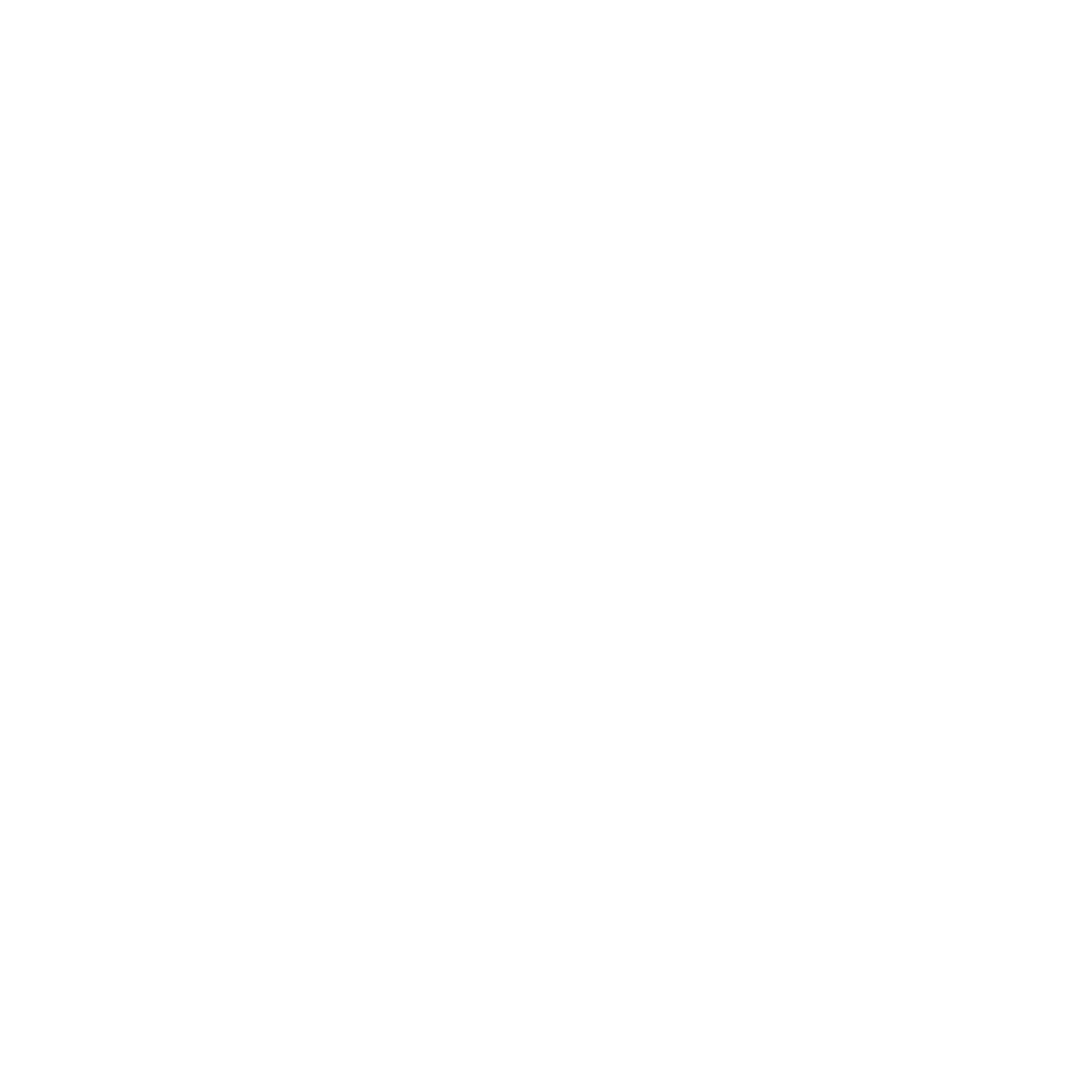 2) Ресурсттук камсыздоого коюлган минималдык талаптар
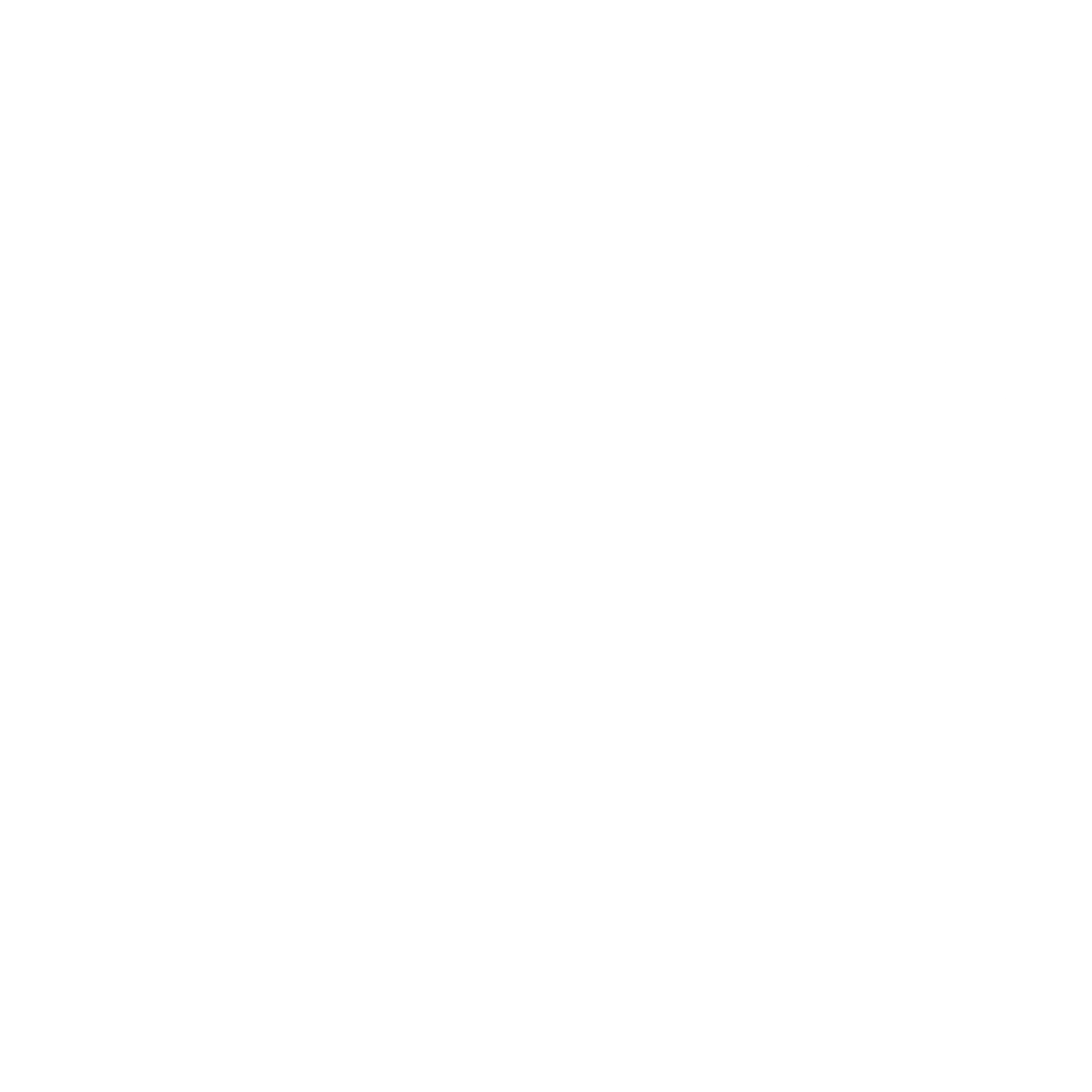 3) Шыктандыруучу жана коопсуз окуу чөйрөсүн түзүү
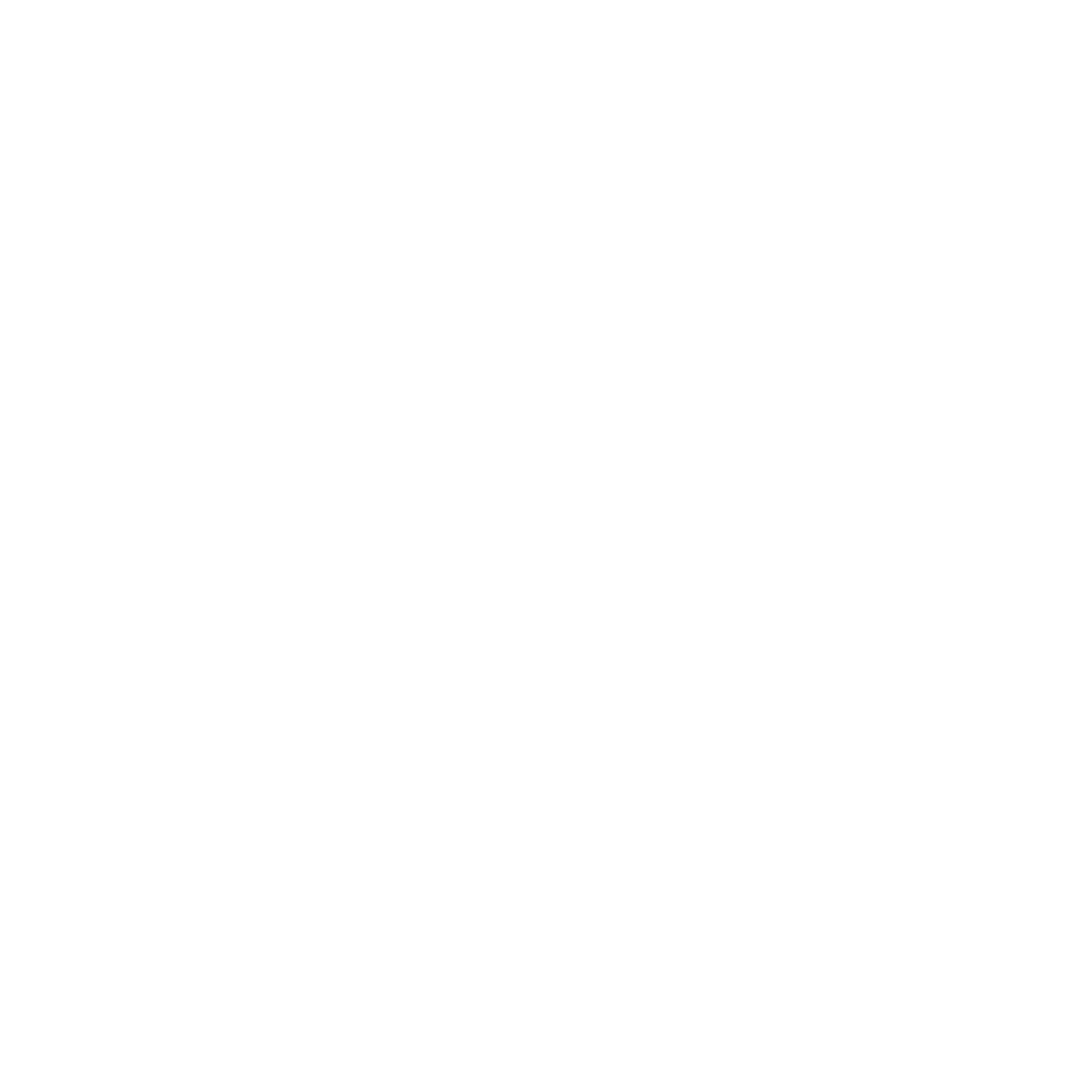 Стандарттын жаңылыгы
Түшүндүрмө кат.  Документтин статусу тууралуу маалымат кеңири жазылды.
Глоссарий. Киберкоопсуздук, Кибербуллинг, STEM, Жашыл көндүм, Гендердик теңчилик, Электрондук окутуу, Электрондук материалдар терминдери кирди.
Жалпы жобо. Толугу менен өзгөрдү. 
Предметтин концепциясы толугу менен өзгөрдү.
Информатиканы окуудагы бүтүрүүчүнүн модели аныкталды
Билим берүүнүн натыйжалары жана окутууну баалоо. Таблица – 5. Текшерүүнүн түрлөрүнө карата диагноздоочу инструментарийлер кошулду.
Билим берүү процессин уюштурууга коюлган талаптар. 4.1.пункт. Пердметти октуунун методикасына коюлган талаптар кошулду.
Көнүл бурганыңызга рахмат!
Бишкек ш., Эркиндик проспектиси, Кыргыз билим берүү академиясы, 25. 21-кабинет, тел: (0312)665225. 



https://edu.gov.kg – КР Билим берүү жана илим министрлигинин сайты


https://kao.kg – Кыргыз билим берүү 
академиясынын сайты
                      
ika379@mail.ru , murat30@mail.ru - электрондук почта